Indirektne tehnike za merenje stavova Šta i zašto
2 varijante:
	1. ispitanik ne zna da je predmet ispitivanja (ponašanje indikator stava)
	2. ispitanik zna da je subjekat u istraživanju ali
		a. ne zna šta se ispituje
		b. mere se reakcije koje ne može voljno kontrolisati

Zašto? Problemi mera samoizveštaja:
	1. Ispitanik mora da ŽELI i da UME da izvesti o svojim unutrašnjim stanjima
	2. Osetljive na FORMULACIJU PITANJA i KONTEKST
	3. Osetljive na SOCIJALNU POŽELJNOST odgovora
Indirektne tehnike za merenje stavova Vrste
KOGNITIVNI INDIKATORI STAVA
PROJEKTIVNE TEHNIKE (KOGNITIVNI I AFEKTIVNI)
AFEKTIVNI INDIKATORI STAVA (FIZIOLOŠKE REAKCIJE)
BIHEJVIORALNI INDIKATORI STAVA (VREME REAKCIJE, POSMATRANJE PONAŠANJA
Indirektne tehnike za merenje stavova KOGNITIVNI: Prividni testovi znanja
Ideja:  Nema tačnog odgovora (obično na sredini između ekstremnih 
				 ponuđenih kategorija)
	Ispitanik ne može znati tačan odgovor
Pretpostavka: Ispitanik zaokružuje najverovatniju alternativu 
		(najbliža njegovom stavu)

Koliko je bilo Srba na Kosovu do 1999. godine?
	a. 50 000
	b. 500 000

Između 1980. i 1995., potrošnja električne energije u zemljama Evropske unije je
a. porasla za 25%
b. porasla za 75%
Indirektne tehnike za merenje stavova KOGNITIVNI: Greške u rezonovanju
Ideja:  Ako je zaključak u skladu sa ispitanikovim stavovima, veća je verovatnoća da neće primetiti grešku u rezonovanju i obrnuto.
Bog voli sve ljude.
Gejevi su ljudi.
Bog voli gejeve.

Ako je Kosovo Srbija, svi građani Kosova imaju pravo da se leče u bolnicama u centralnoj Srbiji pod istim uslovima kao i građani centralne Srbije.
Albanci su građani Kosova.
Albanci imaju pravo da se leče u bolnicama u centralnoj Srbiji pod istim uslovima kao i građani centralne Srbije.
Indirektne tehnike za merenje stavova KOGNITIVNI: Greške u pamćenju/interpretaciji
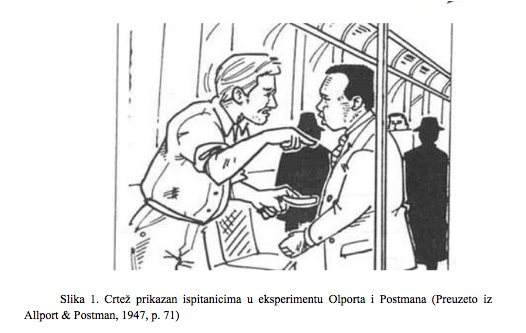 Indirektne tehnike za merenje stavova KOGNITIVNI: Greške u pamćenju/interpretaciji
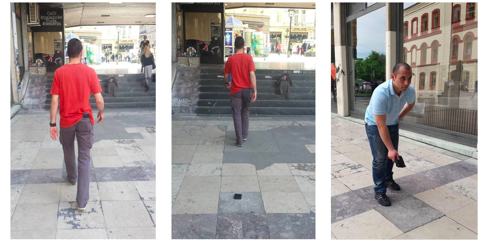 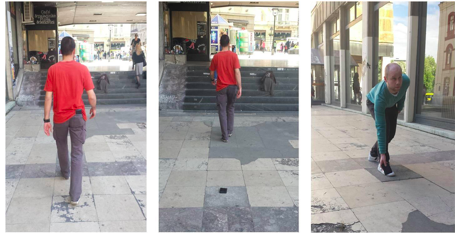 Foto priča sa istim scenariom i romskim/neromskim akterom
Indirektne tehnike za merenje stavova KOG/AF: Modifikovane projektivne tehnike
Rozencvajgov test frustracije
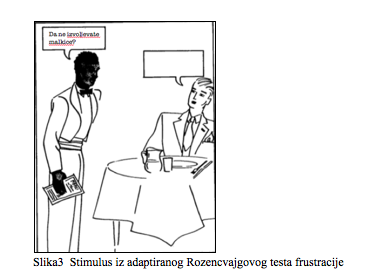 Indirektne tehnike za merenje stavova KOG/AF: Modifikovane projektivne tehnike
Dopunjavanje fragmenata reči/rečenica
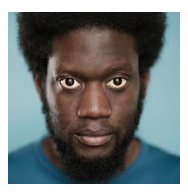 DR_ _ _ (DROGA, ali i DRAMA/DREKA), 
PI_ _ _ _ (PIŠTOLj, ali i PIKSLA/PIPETA)
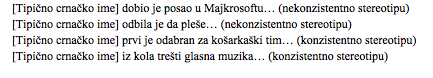 OBJAŠNJAVA SITUACIJU ILI NASTAVLJA REČENICU
Indirektne tehnike za merenje stavova AFEKTIVNE: Fiziološke reakcije
Pretpostavka: afektivna komponenta stava korelira sa reakcijama 
		autonomnog nervnog sistema
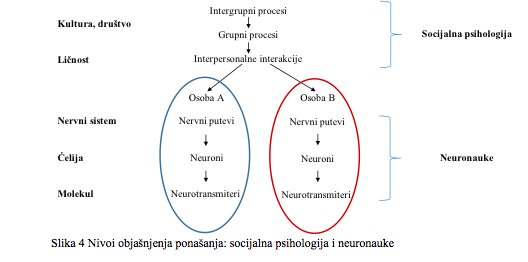 Indirektne tehnike za merenje stavova AFEKTIVNE: Fiziološke reakcije
Merenje električne provodljivosti kože
stimulus-afektivna reakcija-elektrodermalna reakcija (znojenje, provodljivost)

Elektromiografija

stimulus-afektivna reakcija-kontrakcija odgovarajućih mišića (nabirač obrve, corrugator supercili; jabučni mišić, zygomaticus major)-električna aktivnost

Elektroencefalografija (Tehnika izazvanih potencijala, ERP)

fotografije crnačkih/belačkih lica - oružje/alatka - nekongruentni redosled aktivira anteriorni kortekst 100ms po izlaganju (prethodno utvrđena reakcija na različite neusklađenosti)

Fukcionalno mapiranje (CT skener i fMRI)
stimulus-afektivna reakcija-aktivacija regiona (npr amigdale pri pretnji)
Indirektne tehnike za merenje stavova Kritike - odnos procesa
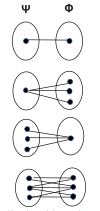 Indirektne tehnike za merenje stavova BIHEJVIORALNE: RT
TEST IMPLICITNIH ASOCIJACIJA
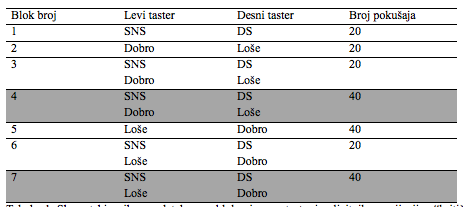 Indirektne tehnike za merenje stavova BIHEJVIORALNE: RT
TEST IMPLICITNIH ASOCIJACIJA
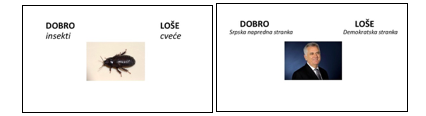 Indirektne tehnike za merenje stavova BIHEJVIORALNE: PONAŠANJE
TEHNIKA IZGUBLJENIH PISAMA
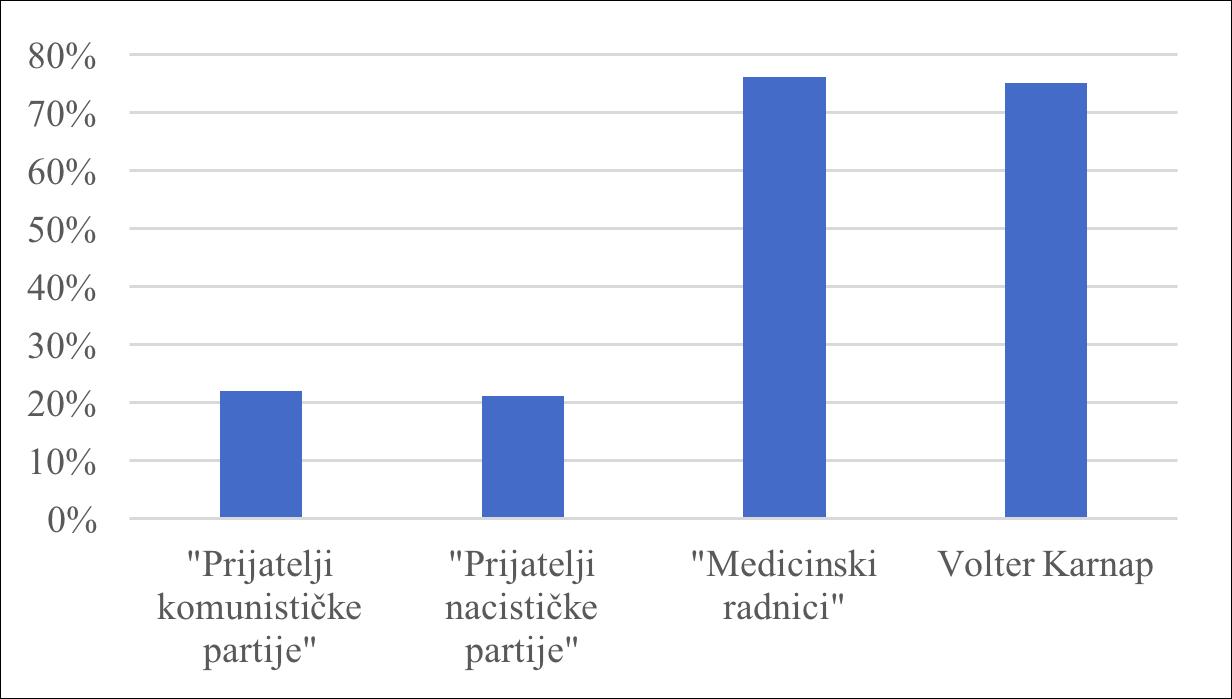 Indirektne tehnike za merenje stavova KRITIKA
Konstrukt validnost 

Šta zapravo mere? Šta govore korelacije sa eksplicitnim merama

2. Sužavanje predmeta merenja

3. Psihometrijski inferiorne u odnosu na eksplicitne mere objektivnost, unutrašnja pouzdanost, test-retest pouzdanost

4. Inkrementalni doprinos predviđanju ponašanja

Povrh eksplicitnih mera?